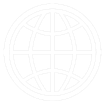 The World Bank
PEFA as a Platform for Improving
 Public Financial Management
PEFA in Latin America Workshop: 
Brussels, December 4-5, 2012
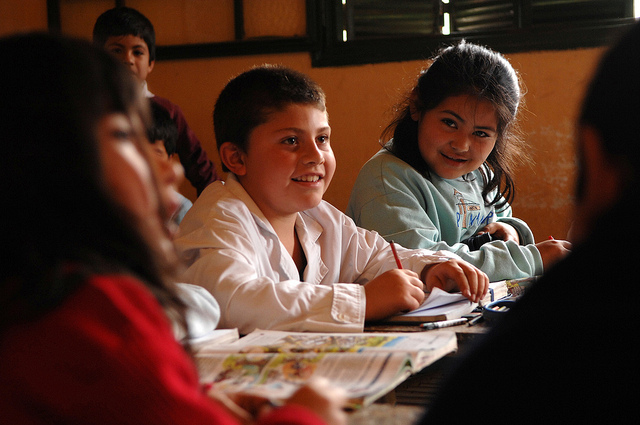 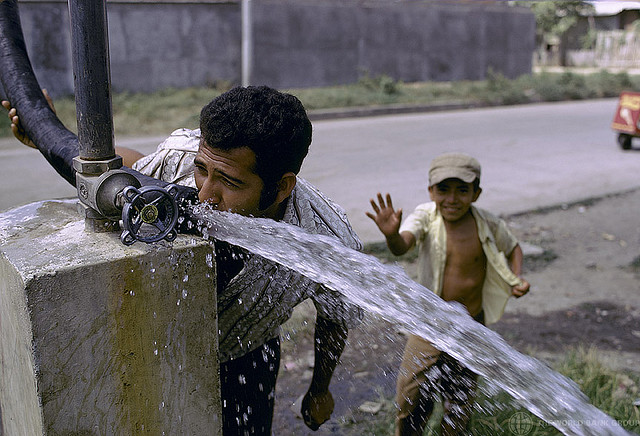 T.K.  Balakrishnan
Manager, Financial Management
Latin America and the Caribbean Region
World Bank
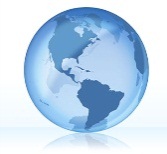 Topics
PEFAs’ Contributions to Public Financial Management (PFM) Reforms
Progress on PFM in the Latin America and Caribbean (LAC) Region
Linkages of PEFAs to Fiduciary Assessments on World Bank-financed Operations
Concluding Thoughts
2
PEFAs’ Contributions to PFM Reforms
Progress on PFM in the Latin America and Caribbean (LAC) region
Linkages of PEFAs to fiduciary assessments on World Bank-financed operations
Concluding Thoughts
3
PEFA Assessments: A valuable platform
PEFA analyses provide:
Valuable information on the strengths of the country’s PFM system and areas for improvements
A good basis for identifying priorities and capacity building programs
A platform for joint work and a common approach among development partners
Context for subnational or sectoral PFM reviews
4
From PEFA to PFM Reforms
HAITI:  MOF developing PFM strategy and action plan.
OECS COUNTRIES: Strategic planning, budget execution controls, public procurement, accounting and financial reporting.
Mexico
Jamaica
COLOMBIA: Improvement of cash/debt management strategies (implementation of Treasury Single Account).
Haiti
Belize
Dominican 
Republic
Honduras
Guatemala
Trinidad &
 Tobago
Nicaragua
El Salvador
HONDURAS: Initiatives following 2008 PEFA (examples: elimination of extra-budgetary funds, linkage of taxpayers registry with SIAFI, Informes de Rendicion de Cuentas, Legislative Budget Commission). 10 indicators improved in 2012 PEFA.
Venezuela
Guyana
Suriname
Costa Rica
Colombia
Panama
Ecuador
Peru
PERU:  Multi-year budget framework, results-based budgeting approach, modernization of SIAFI, placing PFM on the growth and development agenda.
Brazil
Bolivia
Paraguay
BOLIVIA:  Improvement in timeliness of annual budget
Argentina
Chile
Uruguay
PARAGUAY:  Action Plan arising from the repeat PEFA assessment was embedded in Government’s strategic plan (PEES), and some actions taken.  Examples:  oversight of state-owned enterprises, improvement of internal financial control and internal audit.
BRAZIL: Reforms in accounting and integrated financial management system including SIAFI.  Strengthening of internal audit in Ceara State.
URUGUAY:  Reduction of treasury-managed bank accounts, strengthening of internal audit in Ministry of Transport.
5
From PEFA to PFM Reforms
Paraguay:  Action Plan arising from the repeat PEFA assessment was embedded in Government’s strategic plan (Plan Estrategico Economico y Social, PEES), and some actions taken.  Examples:  oversight of state-owned enterprises, improvement of internal financial control and internal audit.
Colombia:  Improvement of cash/debt management strategies (implementation of Treasury Single Account).
Uruguay:  Reduction of treasury-managed bank accounts, strengthening of internal audit in Ministry of Transport.
Brazil.  Reforms in accounting and integrated financial management system including SIAFI.
Brazil Ceara State.  Strengthening of internal audit.
6
From PEFA to PFM Reforms
Haiti:  MOF convening the various stakeholders in Jan 2013 to develop PFM strategy and action plan using the PEFA.
OECS Countries:  Implementation progressing in strategic planning, budget execution controls, public procurement, accounting and financial reporting.
Bolivia.  Improvements in timeliness of annual budget.  
Peru:  Multi-year budget framework, results-based budgeting approach, modernization of SIAFI, placing PFM on the growth and development agenda.
Honduras:  Initiatives following 2008 PEFA (examples: elimination of extra-budgetary funds, linkage of taxpayers registry with SIAFI, Informes de Rendicion de Cuentas, Legislative Budget Commission).  10 indicators improved in 2012 PEFA.
7
From PEFA to PFM Reforms: PFM-focused Projects
DOMINICAN REPUBLIC.   EC-financed Trust Fund to implement some priority areas identified in PEFA.
EL SALVADOR:  2009 PEFA supported preparation of the Fiscal Management and Public Sector Performance TA project
Mexico
Jamaica
Haiti
Belize
NICARAGUA.  2007 PEFA supported dialogue and preparation of PFM Modernization Project.
Dominican 
Republic
Honduras
Guatemala
Trinidad &
 Tobago
Nicaragua
El Salvador
Venezuela
Guyana
Suriname
Costa Rica
Colombia
HONDURAS:  PEFA indicator  is being used to measure achievement of a key project development objective on the “Improving Public Sector Performance Project”.
Panama
Ecuador
Peru
Brazil
Bolivia
Paraguay
PANAMA.  PEFA assessment being carried out as part of the Enhanced Public Sector Efficiency TA project, and PEFA indicators are being used for monitoring and evaluation.
Argentina
Chile
Uruguay
8
From PEFA to PFM Reforms: 
PFM-focused Projects
El Salvador:  2009 PEFA supported preparation of the Fiscal Management and Public Sector Performance TA Project
Nicaragua.  2007 PEFA supported dialogue and preparation of PFM Modernization Project.
Honduras:   PEFA indicator  is being used to measure achievement of a key project development objective on the Improving Public Sector Performance Project.
Panama.  PEFA assessment being carried out as part of the Enhanced Public Sector Efficiency TA project, and PEFA indicators are being used for monitoring and evaluation.
Dominican Republic.   EC-financed Trust Fund to implement some priority areas identified in PEFA.
9
PEFAs support other initiatives…
National PEFA assessments have informed:
a sectoral PFM assessment for the health sector in Haiti
a Transport Sector FM assessment for the Uruguay Roads Project

Tegucigalpa Municipality PEFA in Honduras will provide information to the International Finance Corporation (IFC) for potential investment.
10
PEFA s’ Contributions to PFM Reforms
Progress on PFM in the Latin America and Caribbean (LAC) region
Linkages of PEFAs to Fiduciary Assessments on World Bank-financed operations
Concluding Thoughts
11
Progress on PFM Improvements
Limited data available on PFM progress over time.
Difficult to draw any conclusions yet.

PEFA data not yet sufficiently available to examine progress on PFM improvements across the region
Limited number of repeat assessments

Available time-series data is World Bank’s Country Policy and Institutional Assessment (CPIA) Question 13 (Quality of Budgetary and Financial Management)
Also used in the Paris/Accra Declarations
12
CPIA:  Quality of PFM
Uses various available analytic work to determine scores.   
CPIA is not an analytic study. 
Increasingly PEFAs are used to determine CPIA scores.

3 sub-questions:
Comprehensive and credible budget linked to policy priorities. 
Effective implementation of the budget.
Timely and reliable accounting and reporting and effective audits.

Done annually 
Scores for IDA-eligible countries are disclosed.  Scores of IBRD countries are not disclosed. 
Ratings are based on actual policies and performance, not on promises or intentions. 

Scores are based on a scale of 1 (low) to 6 (high).
13
Average CPIA Rating for PFM :   2001 and 2011
14
Changes in CPIA Ratings for PFM : 2001 and 2011
15
Aggregated PEFA data could be helpful in identifying priority areas at the regional level….
PEFA data for 26 LAC countries:  Accounting and Auditing performance is lagging
16
* Other indicators relate to budget credibility, comprehensiveness, transparency and execution.
PEFA studies’ contributions to PFM reforms
Progress on PFM in the Latin America and Caribbean (LAC) region
Linkages to fiduciary assessments on World Bank-financed operations
Concluding Thoughts
17
Development Policy Operations
Characteristics
Rapidly disbursing policy-based financing to address development financing requirements.
Disbursements are into the general government budget and foreign exchange reserves, and not against specific expenditures

Fiduciary Assurance Mechanisms:  
Understanding of country PFM system
Government commitment to address PFM weaknesses and progress over time

PEFAs
Provide analytic underpinning on the country PFM system.
Provide information on progress made over time.
Provide information to support PFM policy reforms supported by the operation.
Program for Results Operations
Characteristics
Provides financing for specific country development programs.
Disbursement on the basis of specific results achieved.
Emphasizes institutional capacity building as part of the program.
New instrument (introduced in 2012).

Fiduciary Assurance Mechanisms: 
Program fiduciary systems are in place to provide reasonable assurance.  These are significantly based on regular country PFM system.
Measures to support institutional development and address weaknesses.

PEFAs
Provides useful information for program fiduciary assessment.  Drill-down analytic work usually needed at the program/sectoral level.
Example:  Uruguay Roads Project.  Transport Sector assessment, which extensively drew on the national-level PEFA.
Investment Lending Operations
Characteristics
Provides financial and operational support to specific development projects which have defined objectives, activities, and results. 
Disburses against specific eligible expenditures
Constitutes the majority of World Bank financing

Fiduciary Assurance Mechanisms:
Satisfactory project financial management arrangements are in place at project start and during project implementation to provide reasonable assurance. 
Interim financial statements, annual audited financial statements.

Emerging Directions
Emphasis on greater alignment of project FM arrangements with country’s regular PFM systems and institutions, and corresponding institutional development.
PEFAs will help provide information on the country PFM system, and how project FM arrangements can be designed as part of this system.
PEFA studies’ contributions to PFM reforms
Progress on PFM in the Latin America and Caribbean (LAC) region
Linkages to fiduciary assessments on World Bank operations
Concluding Thoughts
21
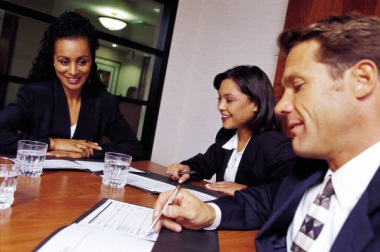 Improving Quality and Impact
PEFAs are very useful
Need to continue to focus on implementation of PFM reforms and achieving results
Client governments and development partners can enhance the impact of PEFA by:
Ensuring quality of products
Publishing the final report, including on Government website(s)
Using the PEFAs in preparing and implementing action plans, and monitoring progress.
PEFA Synergies with Related Initiatives
PEFA can have more impact by strengthening its links to other initiatives
CReCER
Increasingly focused on the public sector
PEFA presentation made in Nicaragua Conference (Oct 2012)
SAI Performance Measurement Framework
Draws on PEFA approach
Joint PEFA/SAI presentations made in Peru and in CReCER
Expected to be rolled out in Latin America during 2013
Other Efforts
E.g. Procurement reform, budget transparency initiatives
Thank you